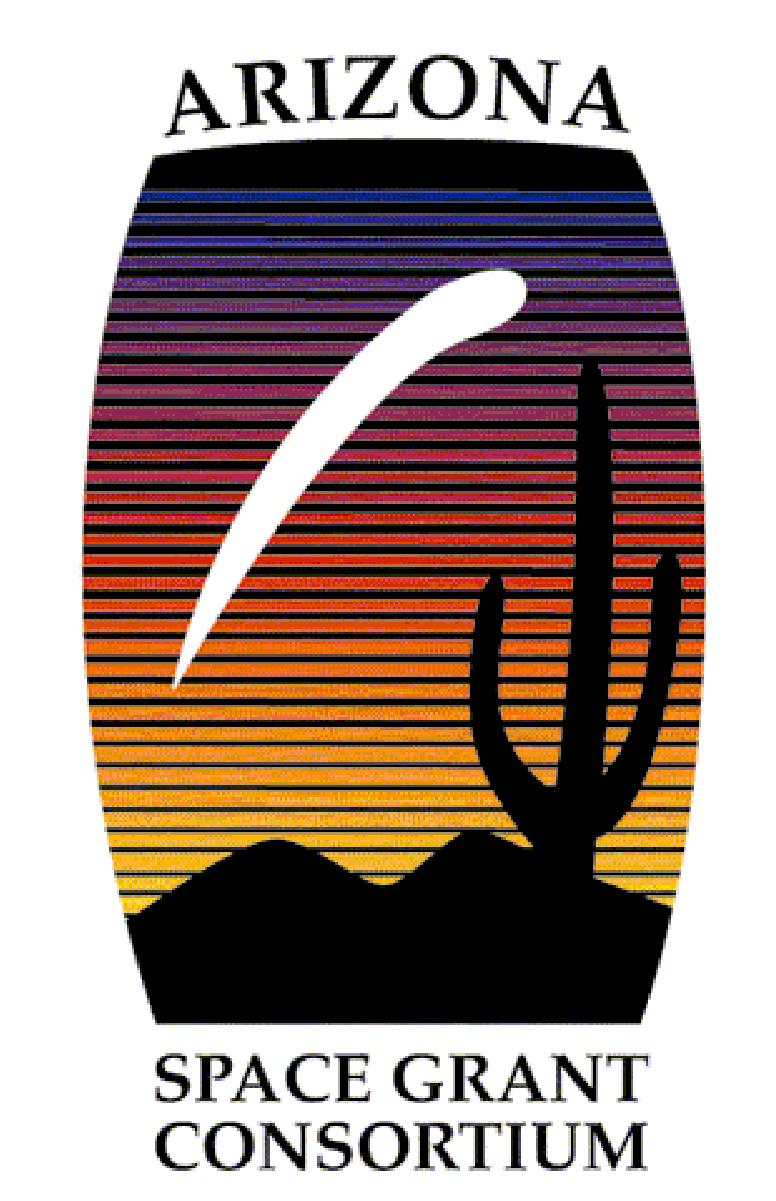 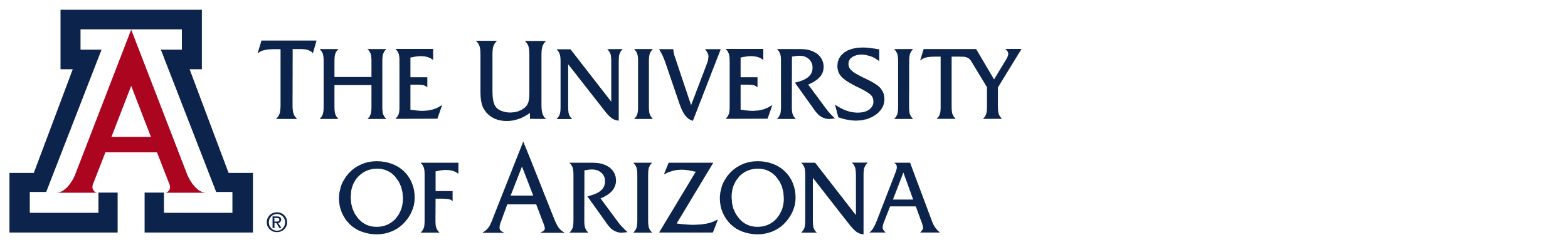 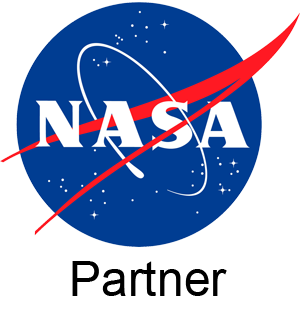 Protein domains with unbalanced amino acid usage are differentially lost
Garret Wilson1,2 
Mentor: Sawsan Wehbi3
Contributors : Raymond Hon1, Andrew Wheeler3, & Joanna Masel4
⏤
Arizona NASA Space Grant Statewide Student Research Symposium
Tucson, Arizona
April 20th, 2024
1Molecular & Cellular Biology, University of Arizona
2Computer Science, University of Arizona
3Genetics Graduate Interdisciplinary Program, University of Arizona
4Department of Ecology and Evolutionary Biology, University of Arizona, Tucson, AZ, 85721, USA
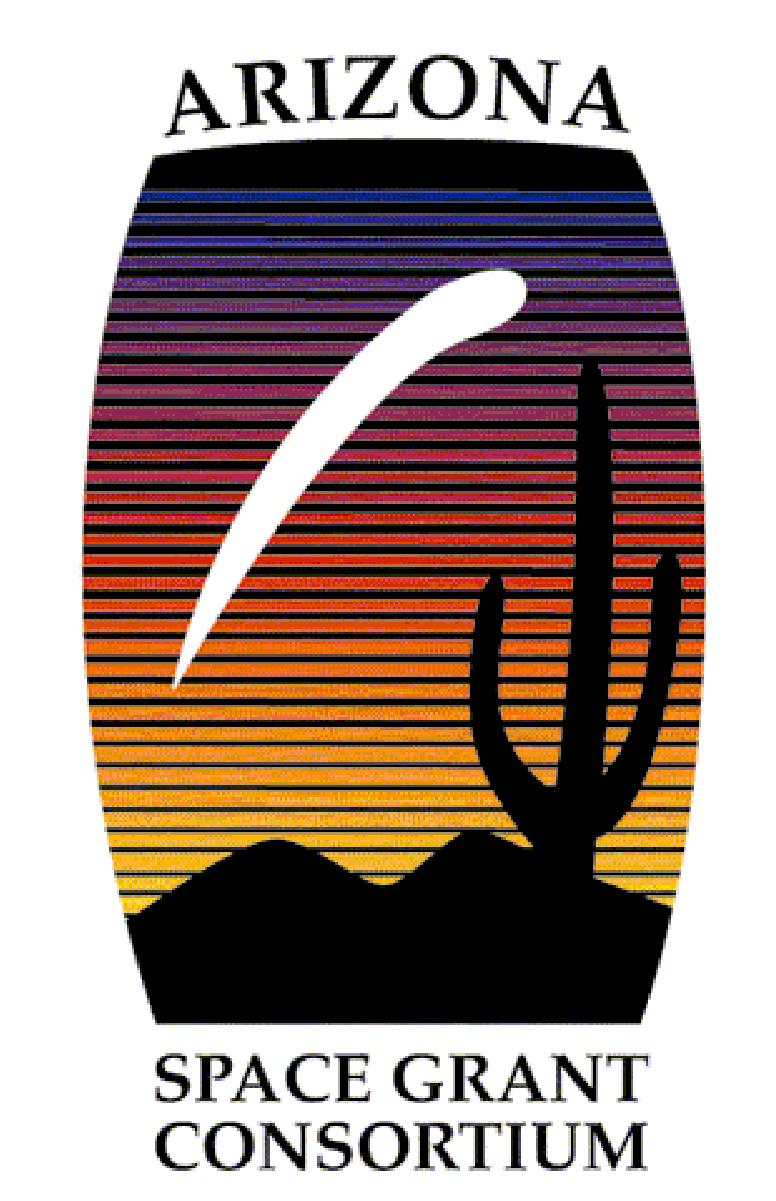 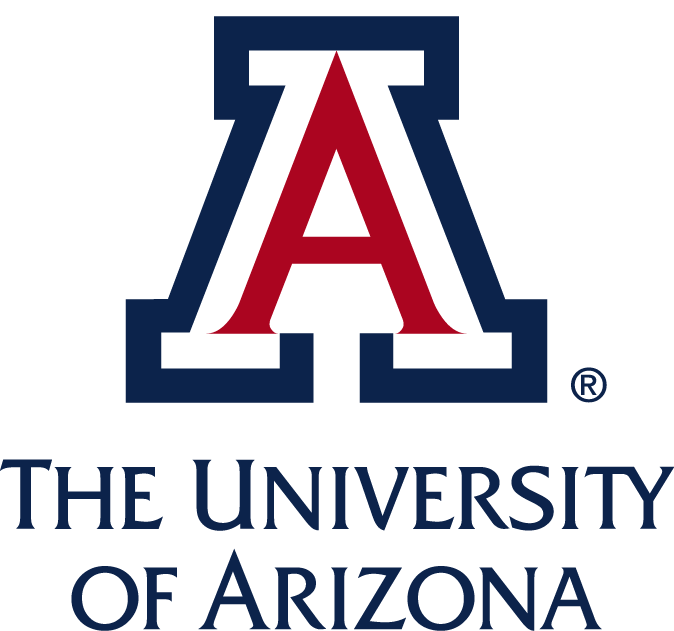 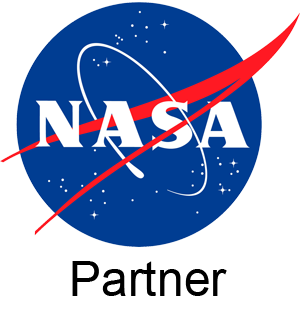 Background
Ingredients that make up proteins (amino acids)
Central dogma of biology
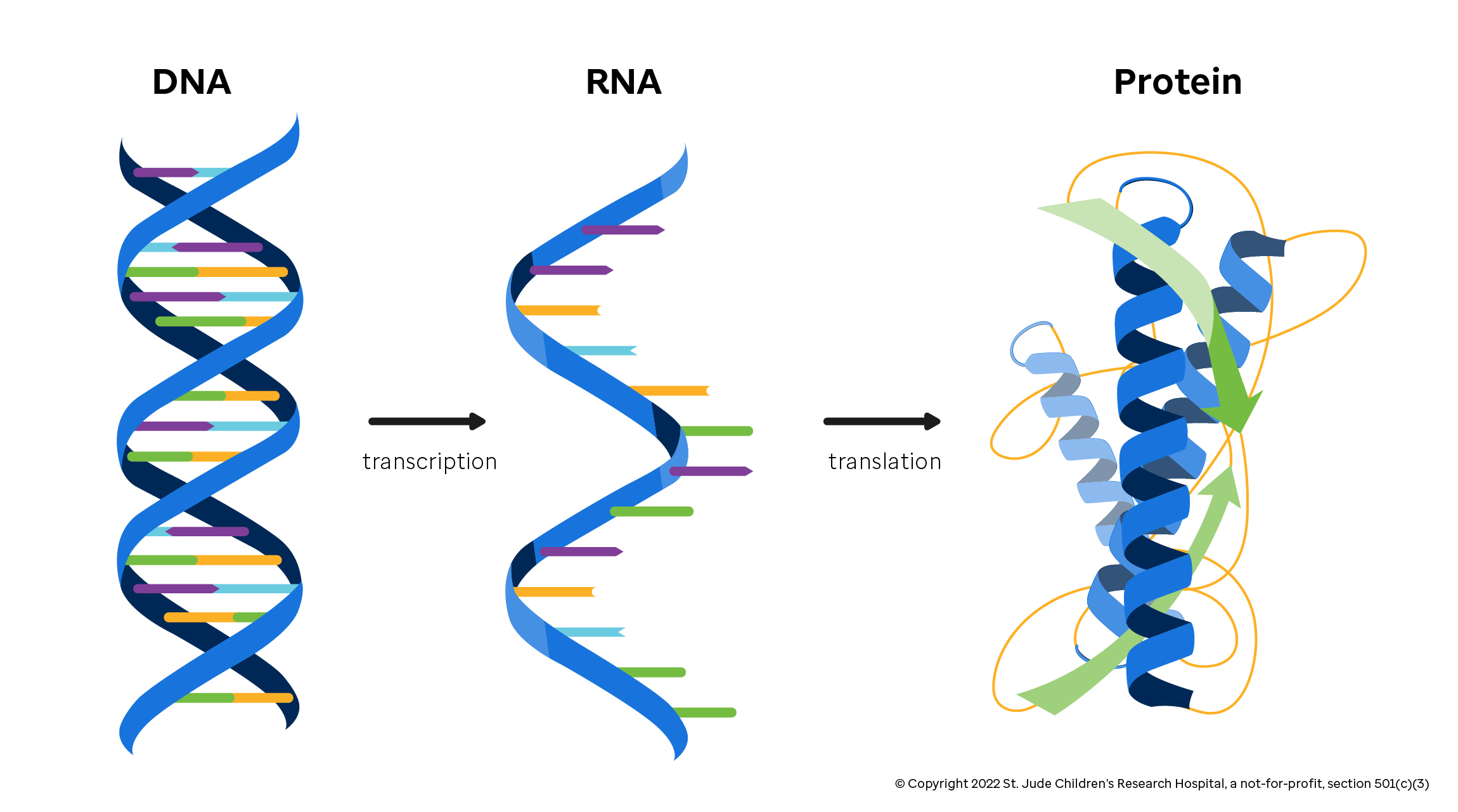 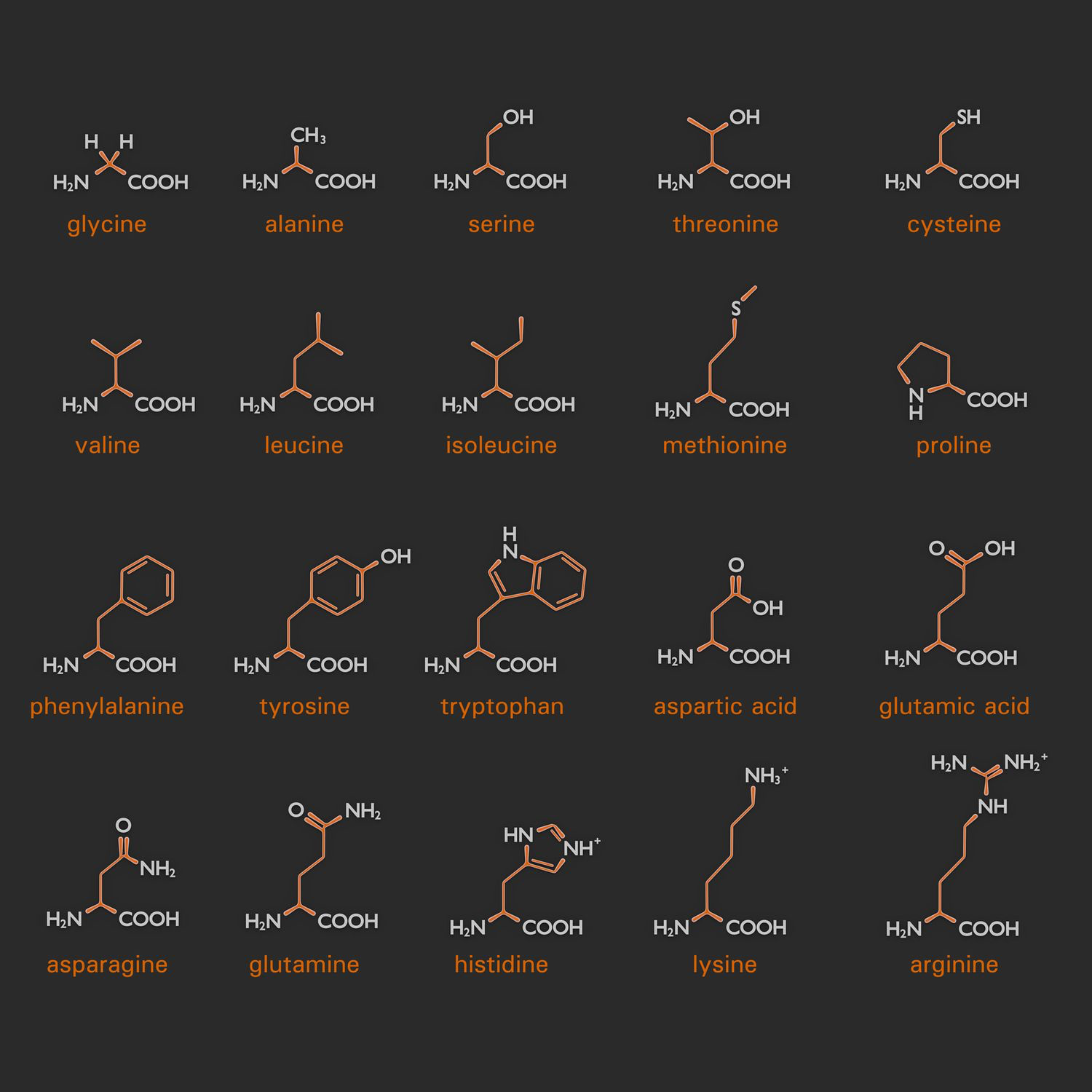 What the data we used looked like:
RMEDRPGLKEYCKQRNRAKIPVRMENRPGLKPYCKQRNRAKIED
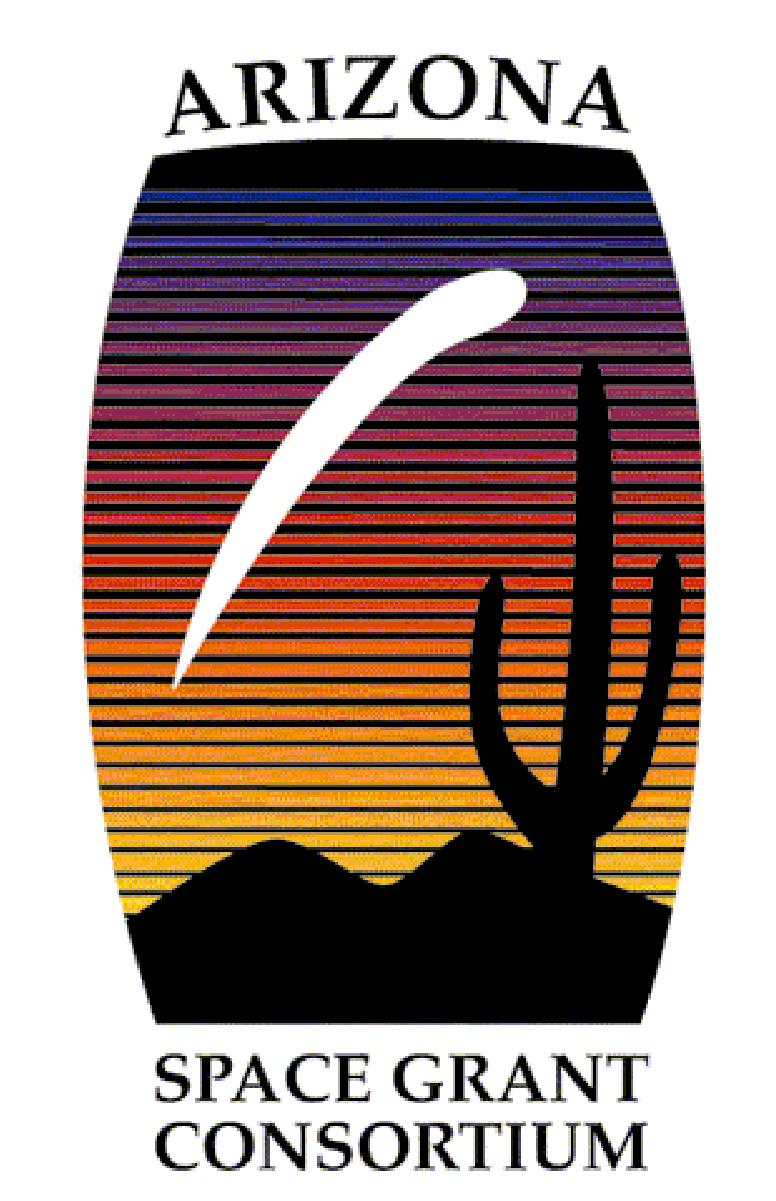 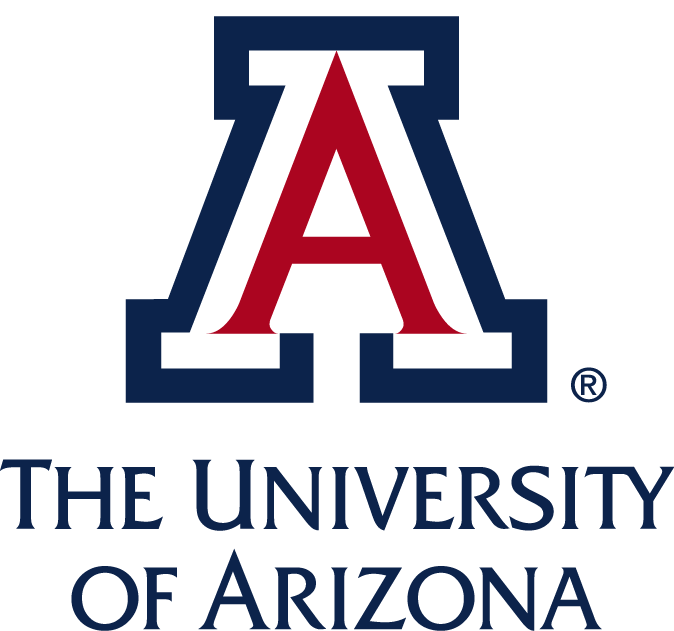 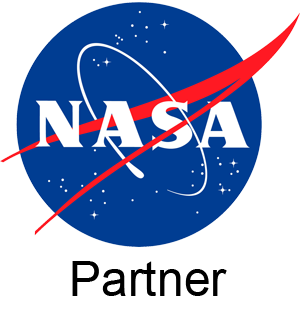 Objective
The differential retention mechanism of proteome evolution postulates that properties of a peptide sequence affect the likelihood of losing that sequence
Descent with modification
*domains allow for better phylogenetic reconstruction
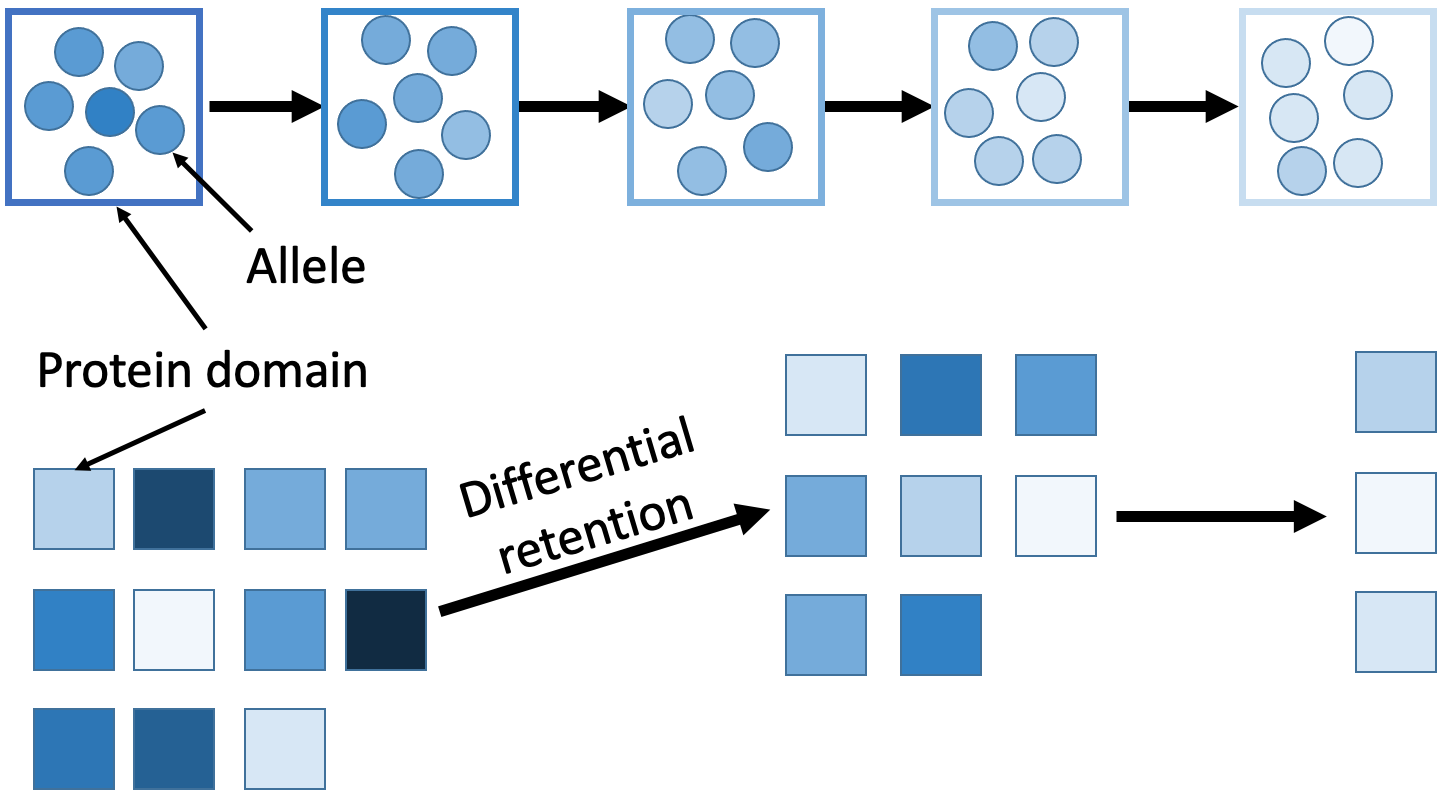 Our goal is to understand how two properties of peptide sequences affect differential retention
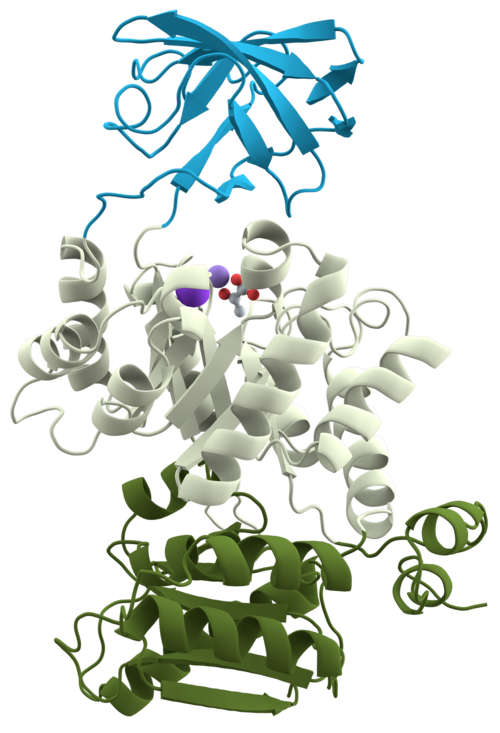 Domain 1
Domain 2
Domain 3
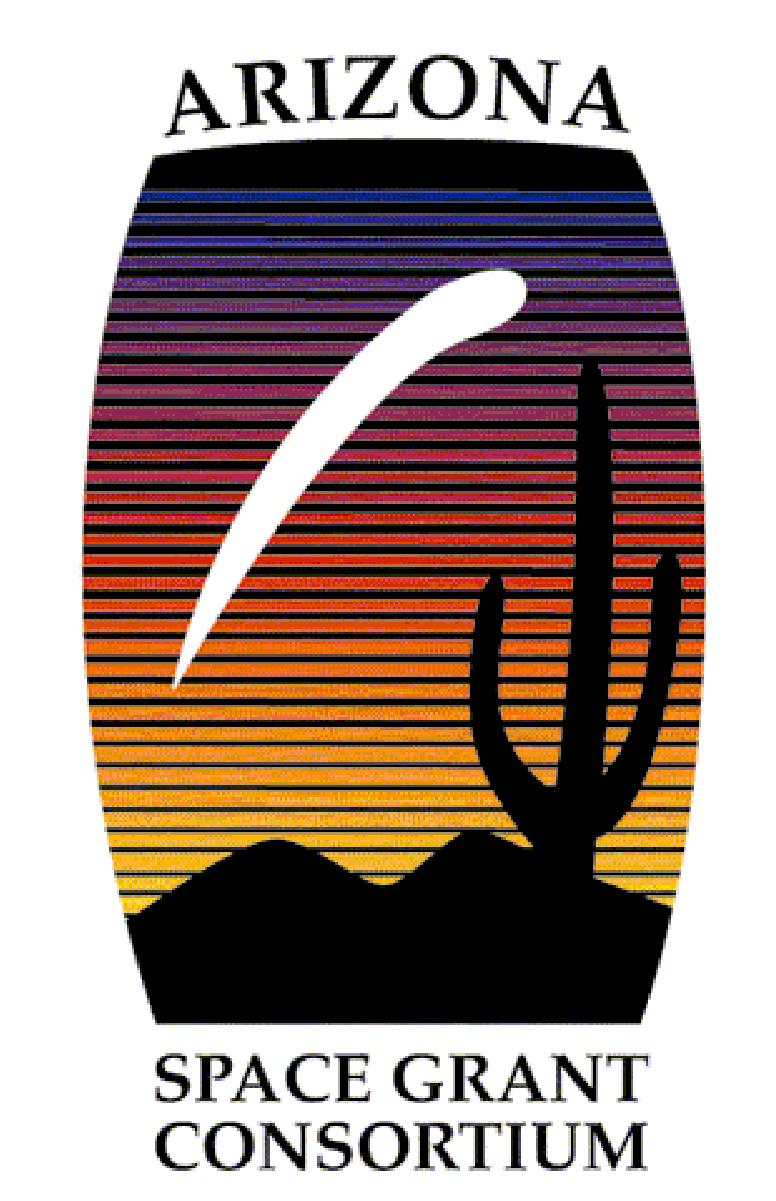 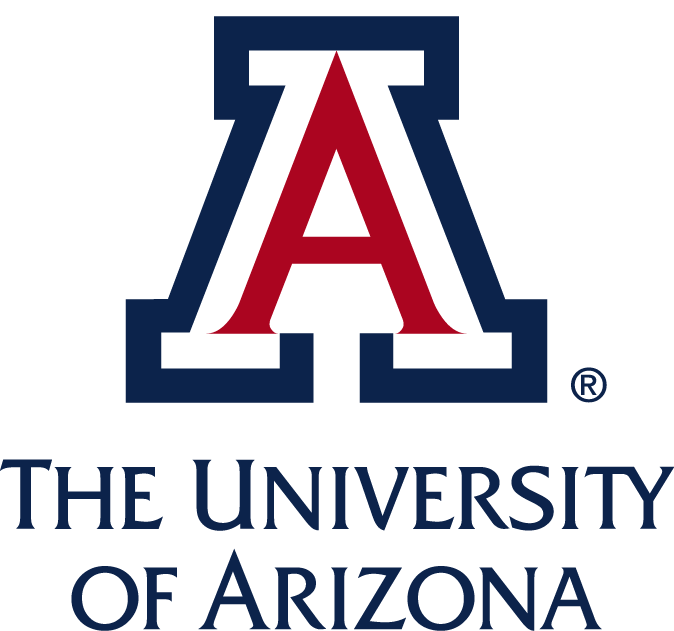 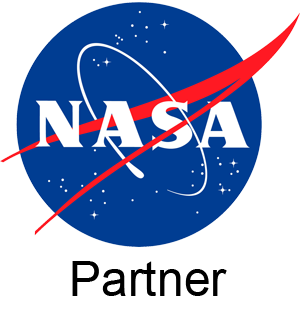 Measuring loss
The loss rate of a protein domain from a lineage (i.e., branches in the phylogenetic tree with crosses; checks retain at least one instance) is a representative measure of the extinction rate
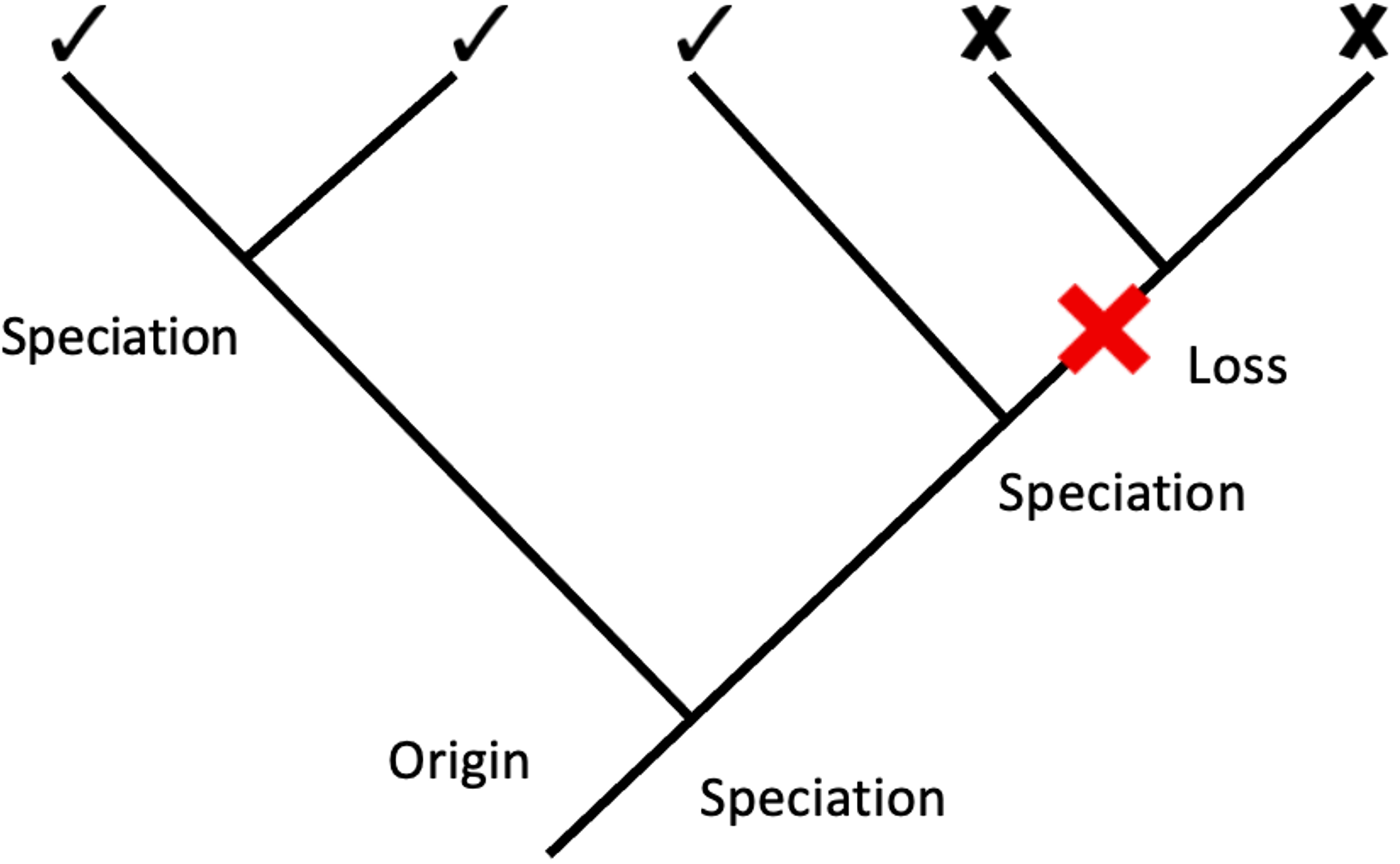 Protein domain loss rates (losses/million years) were calculated by James et al., 2023, based on maximum likelihood using an animal species tree
less prone to horizontal gene transfer
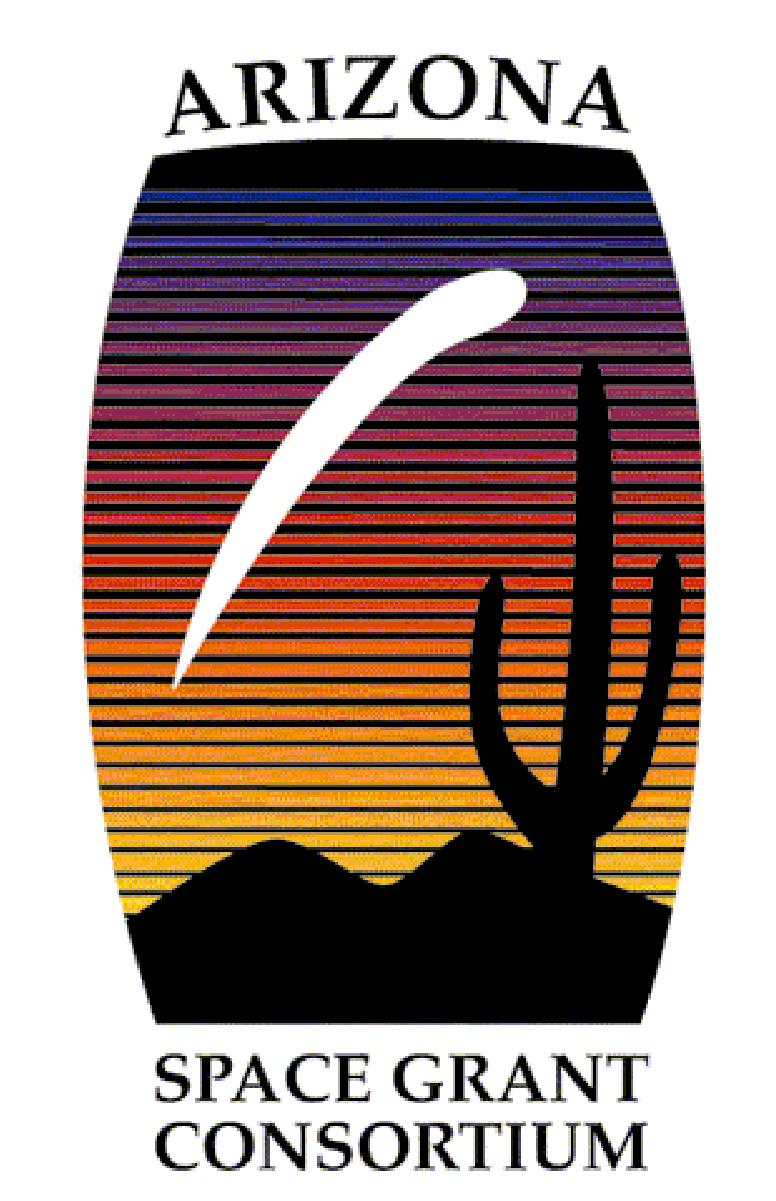 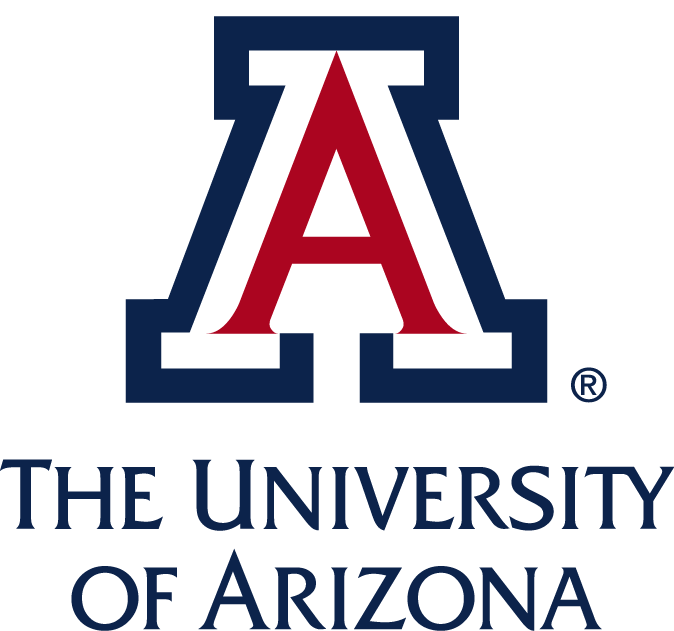 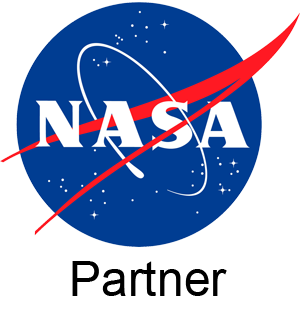 Data collection and analysis
Data collection was done in Python
extracted data from MySQL
All subsequent data analysis, modeling, and figure building was accomplished in R
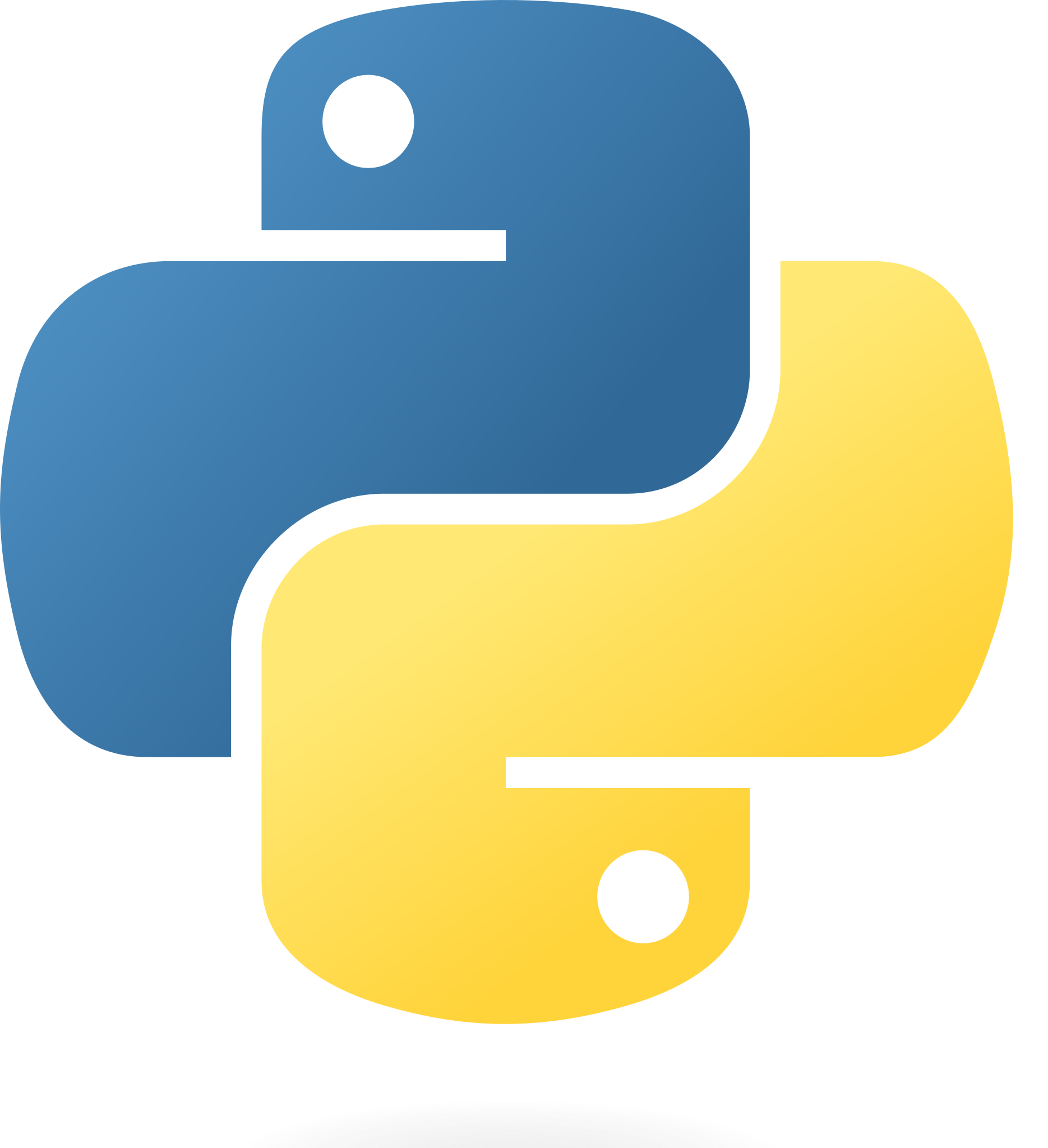 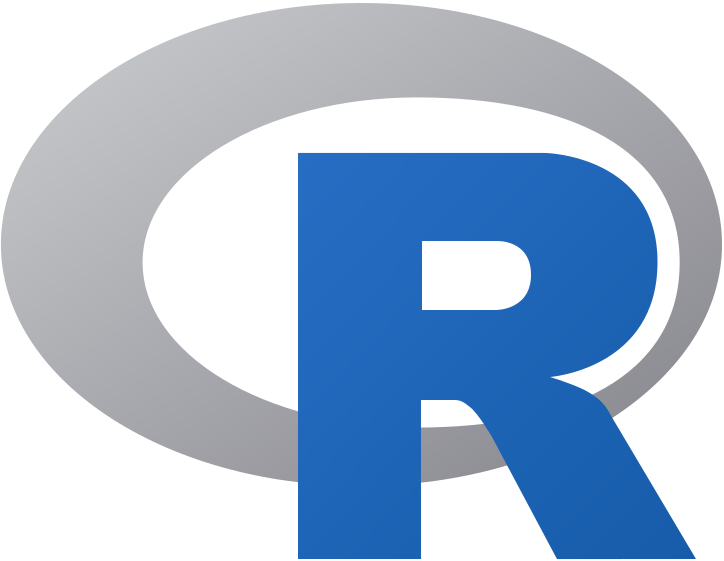 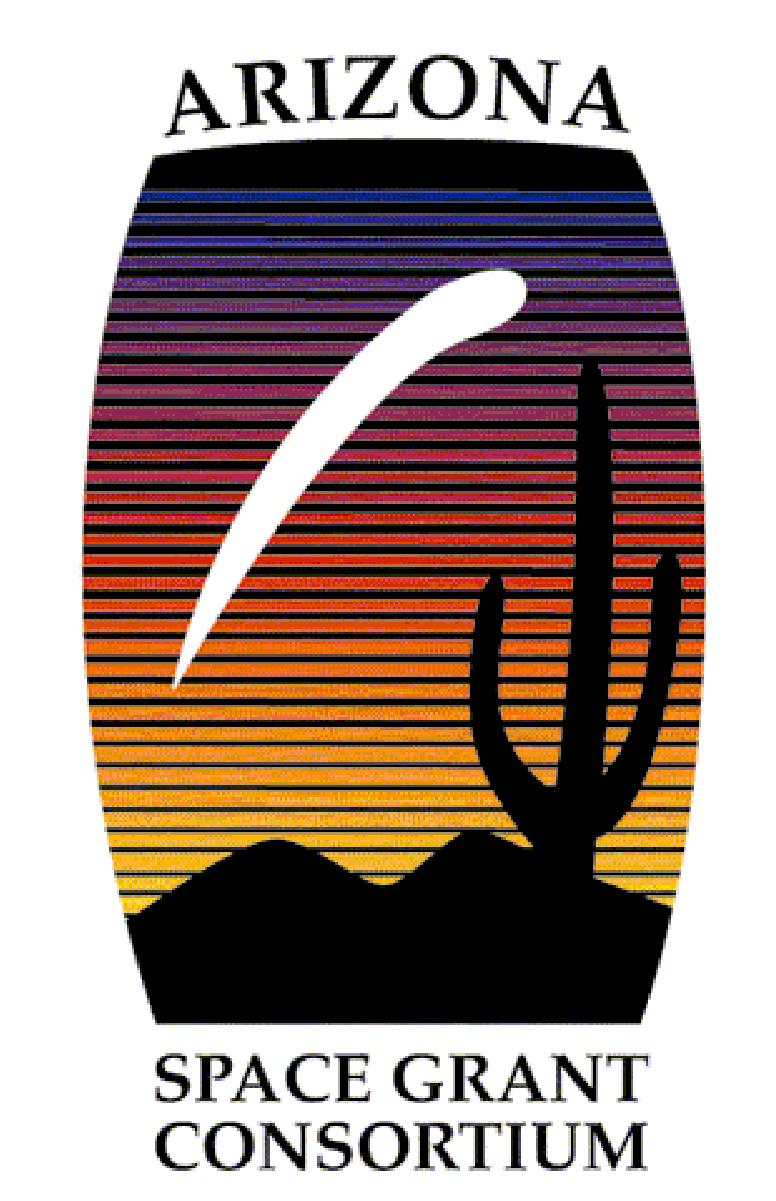 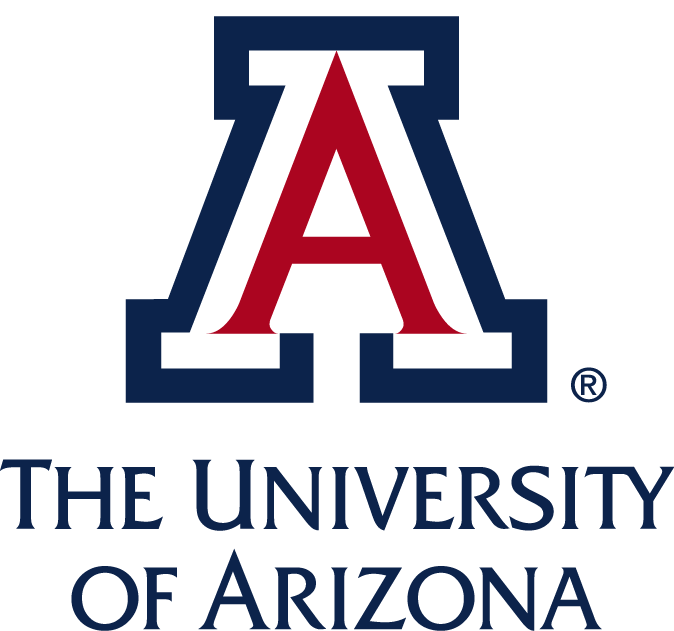 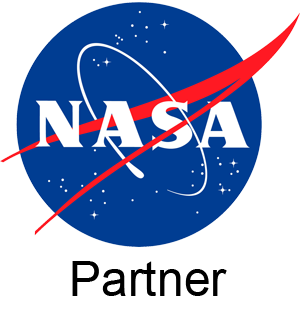 Intrinsic structural disorder (ISD)
ISD is a property of peptide sequences

Disordered sequences have sticky (charged) regions and lack a stable 3D structure
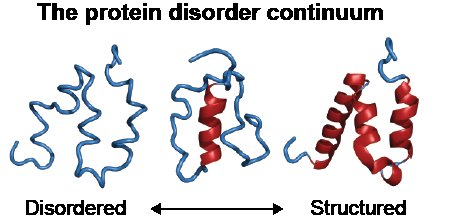 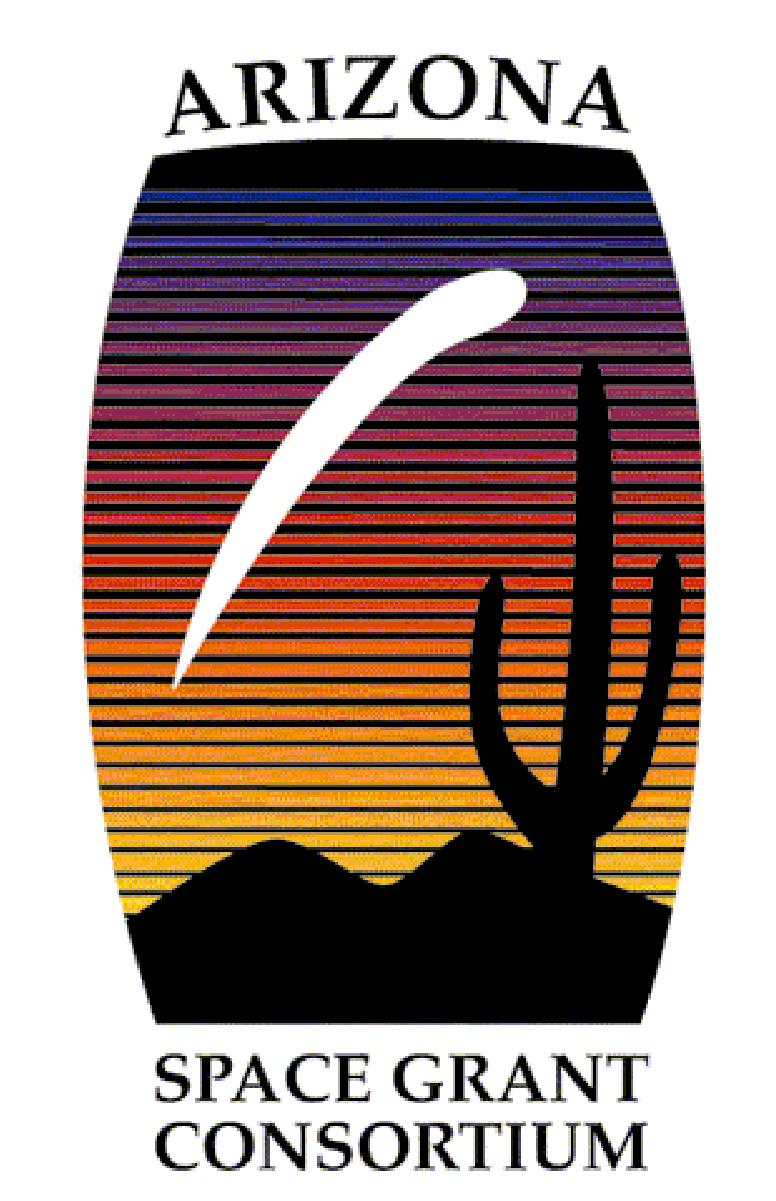 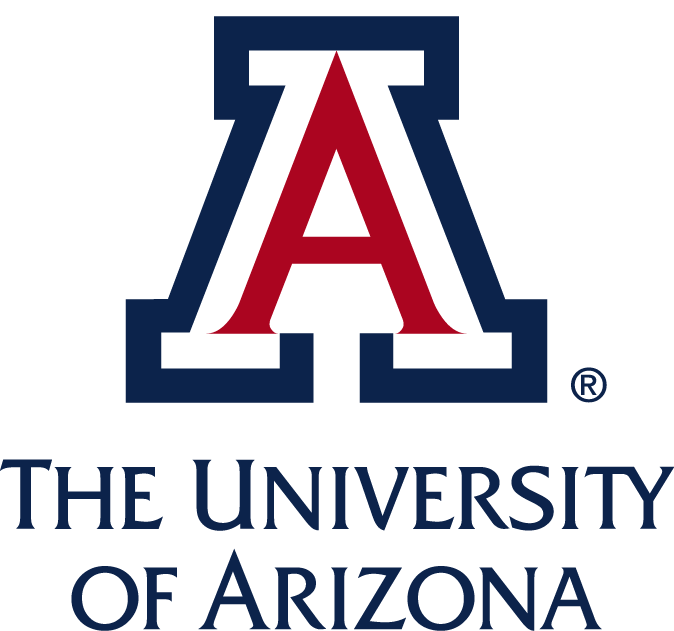 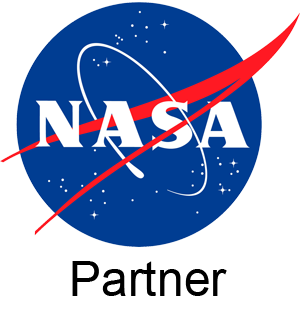 Intrinsic structural disorder (ISD)
James et al., 2023 found that intermediate ISD is the best for retention
Using the newer, better ISD prediction program Fldpnn, we see a monotonic relationship between ISD and loss rate
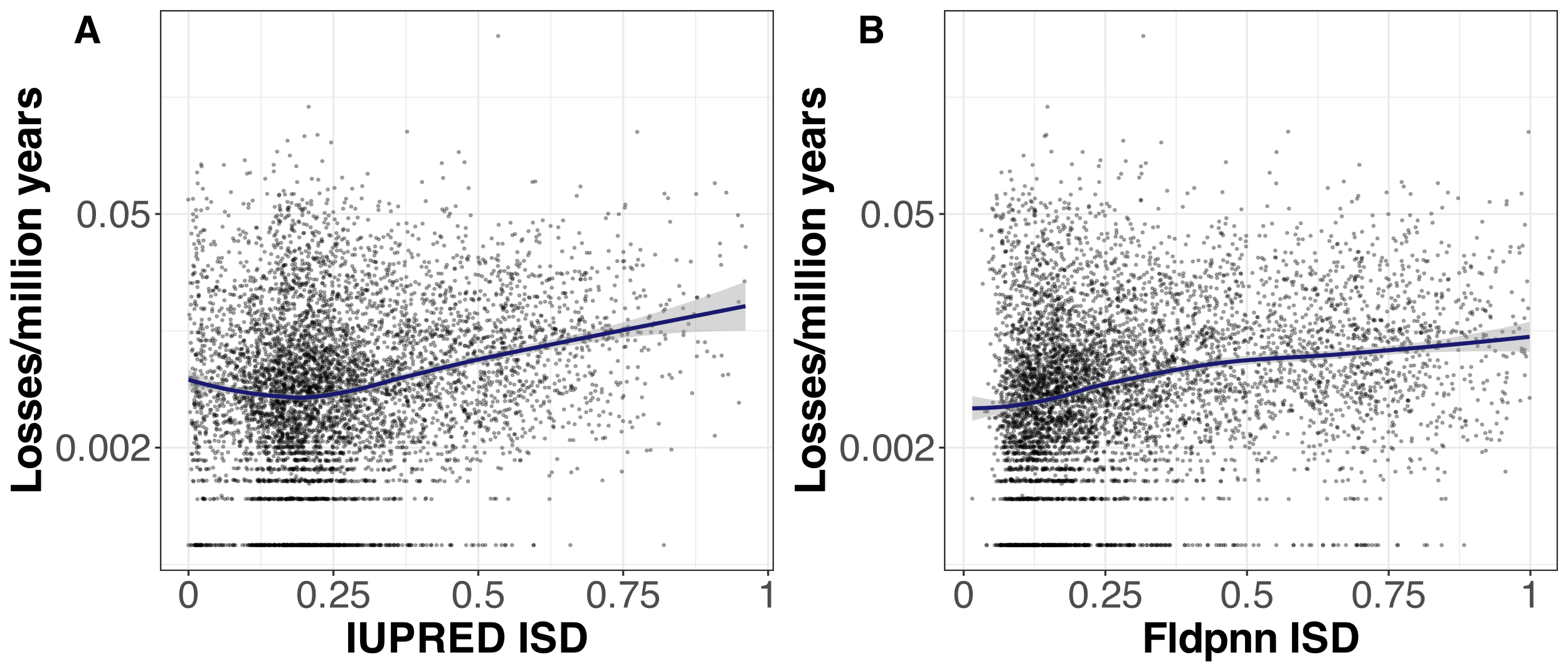 greater ISD value = higher degree of ISD
Low ISD value
Intermediate ISD value
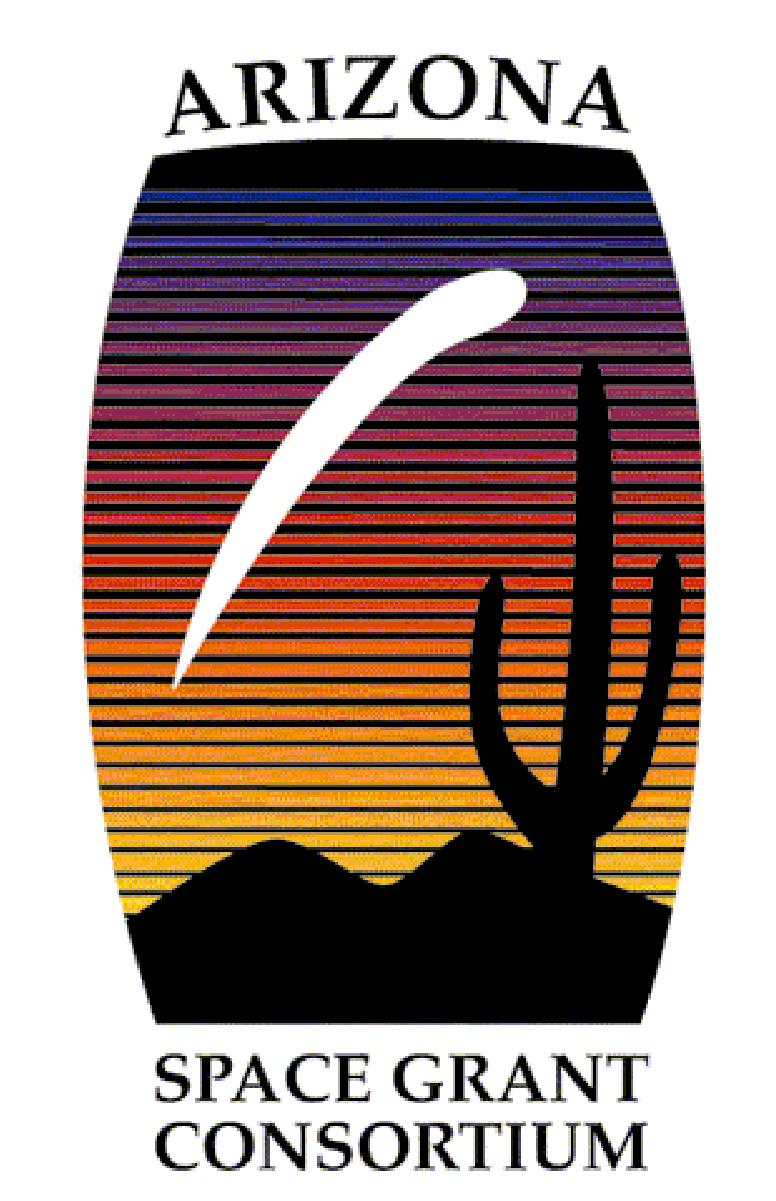 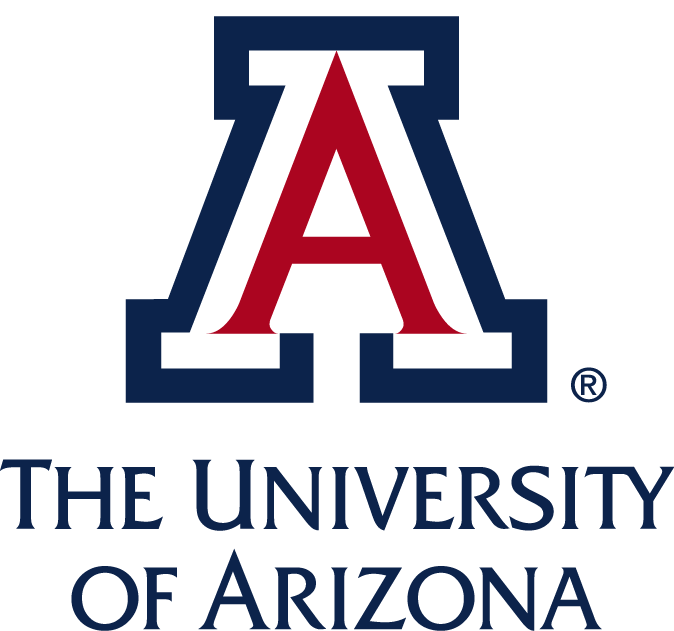 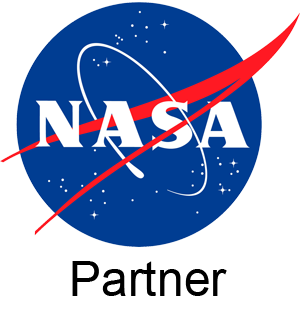 Amino acid frequency
Amino acid frequency is another property of peptide sequences
Easily calculated from the contents of the sequence
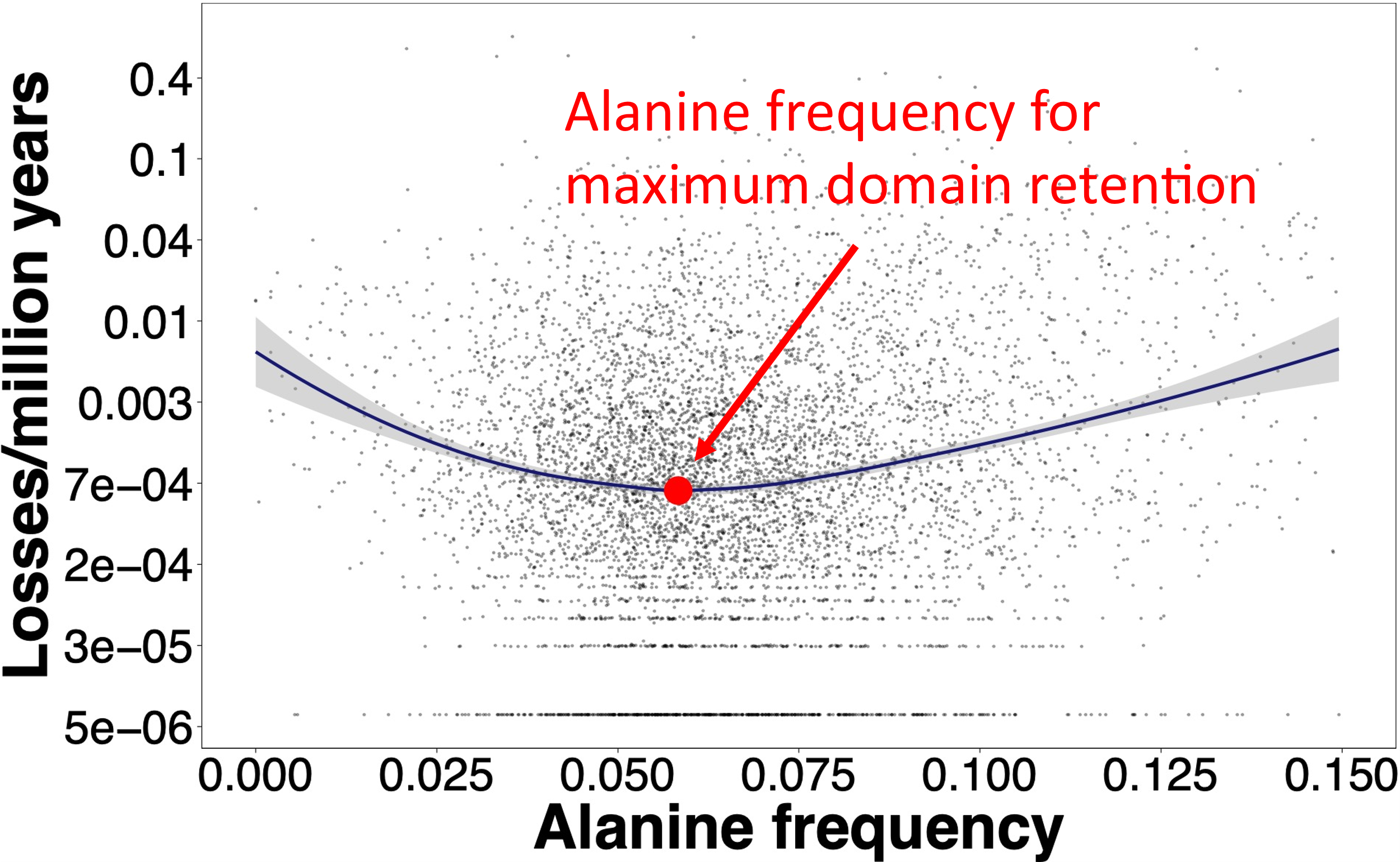 RMEDRPGLKEYCKQRNRAKIPV
RMENRPGLKPYCKQRNRAKIED
RLGDKPRIKEYCMRREASKIPV
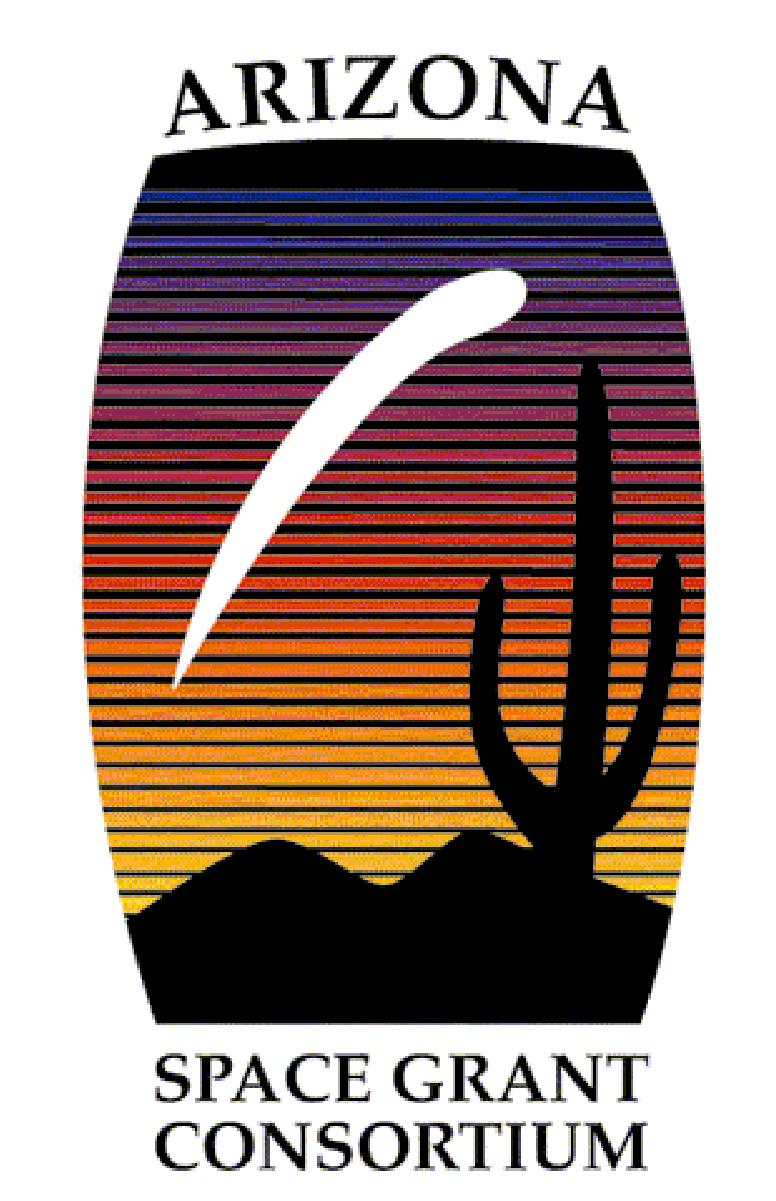 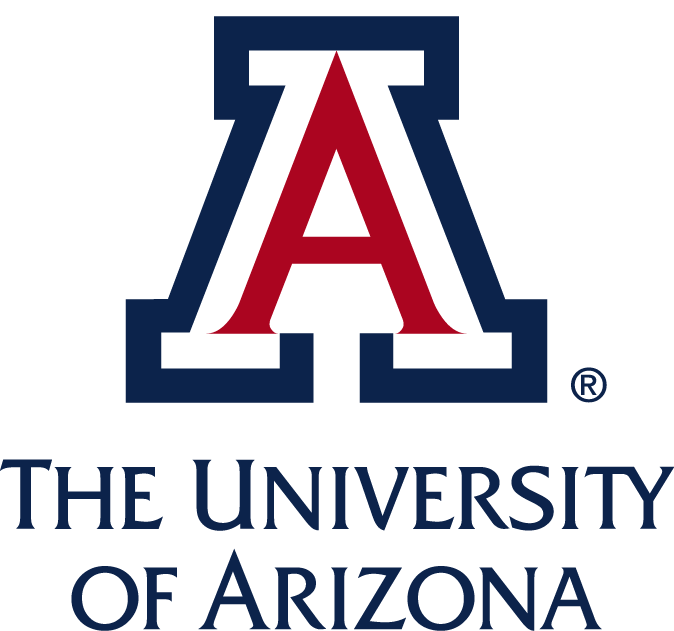 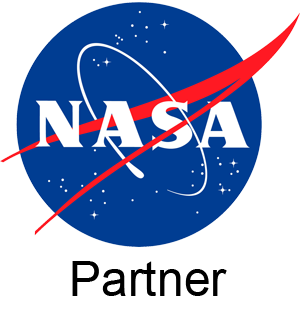 Amino acid frequency
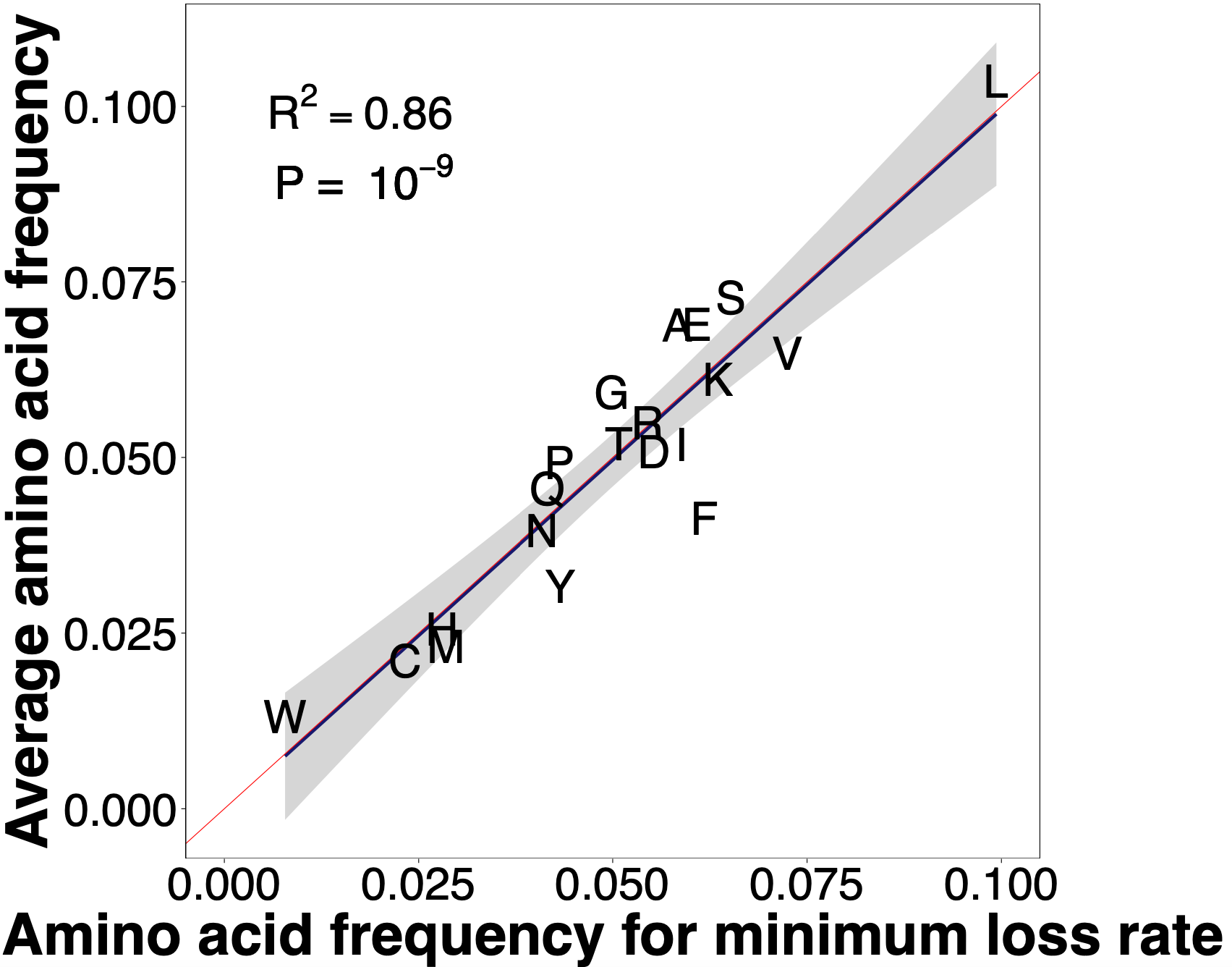 Amazingly, the amino acid frequencies that correspond to minimal loss are approximately equal to the average amino acid frequencies!
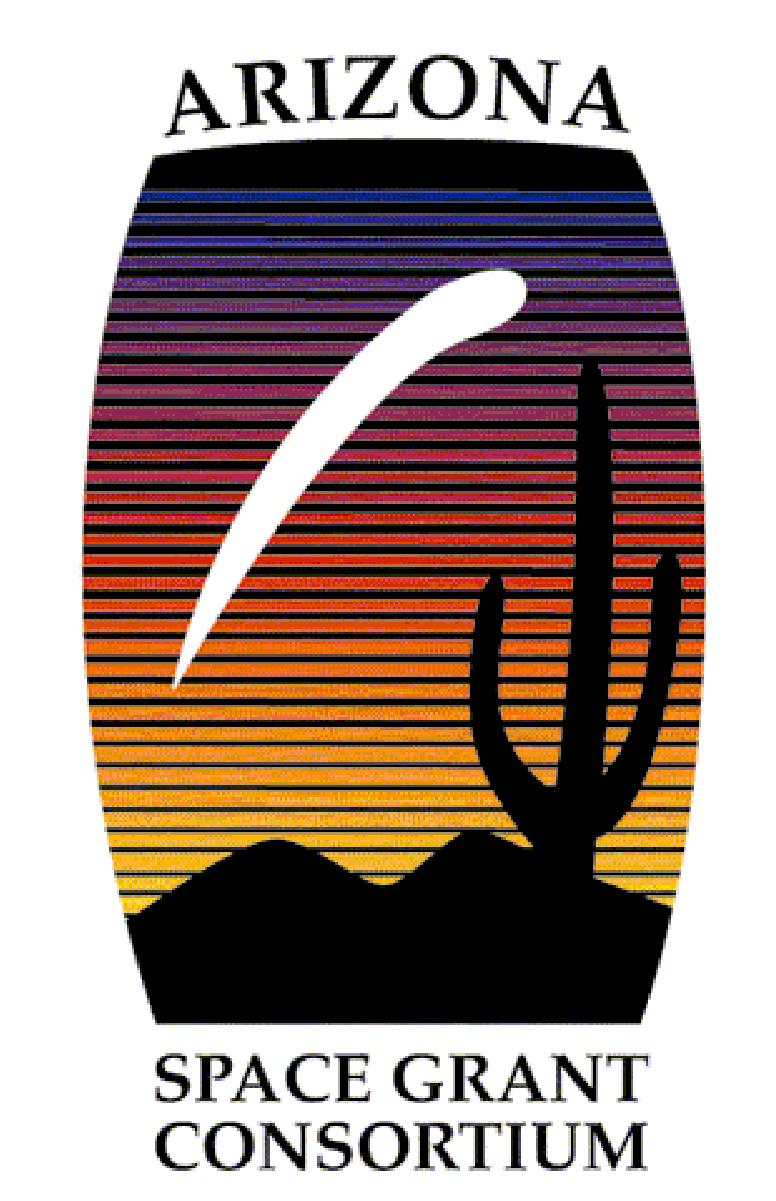 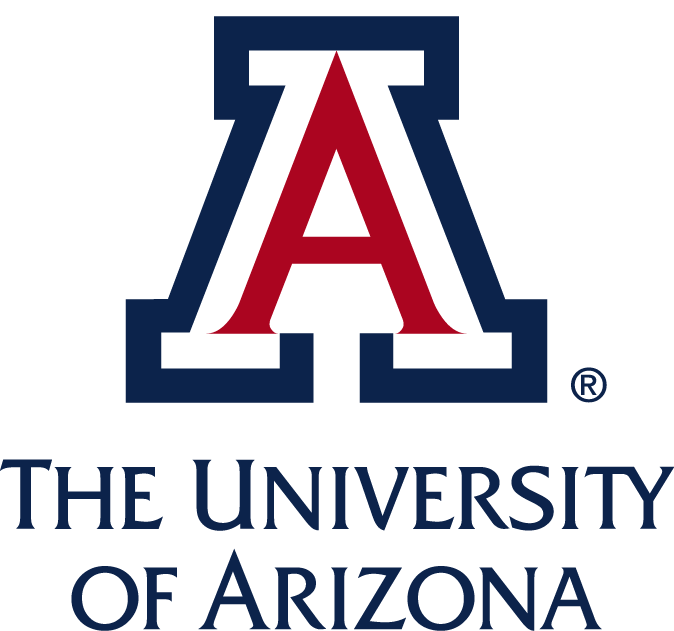 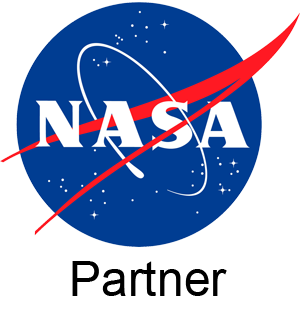 Amino acid frequency deviation
We devised a deviation metric to evaluate the combined effect of a domain's amino acid frequencies on loss
29x difference in loss rate
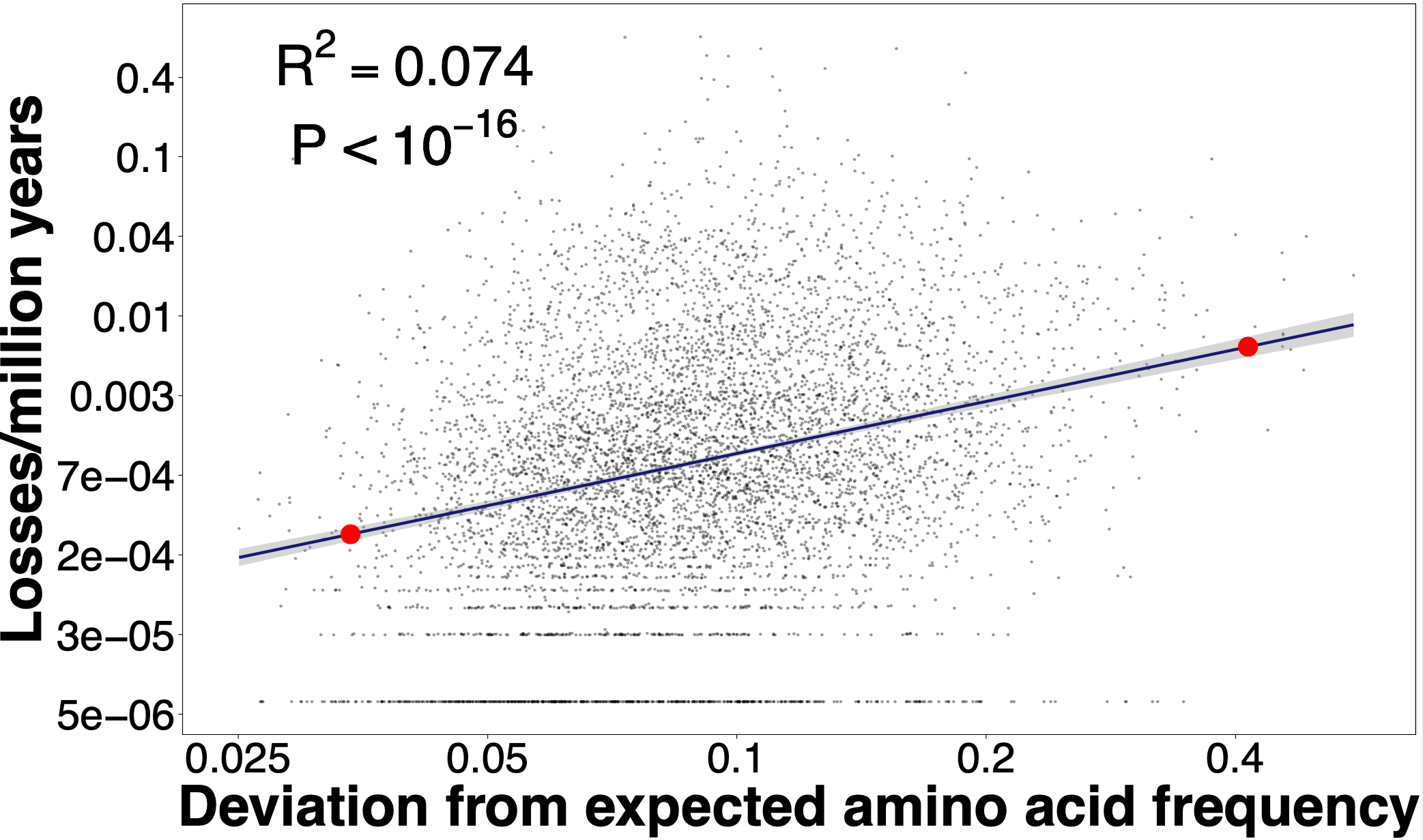 90% quantile
10% quantile
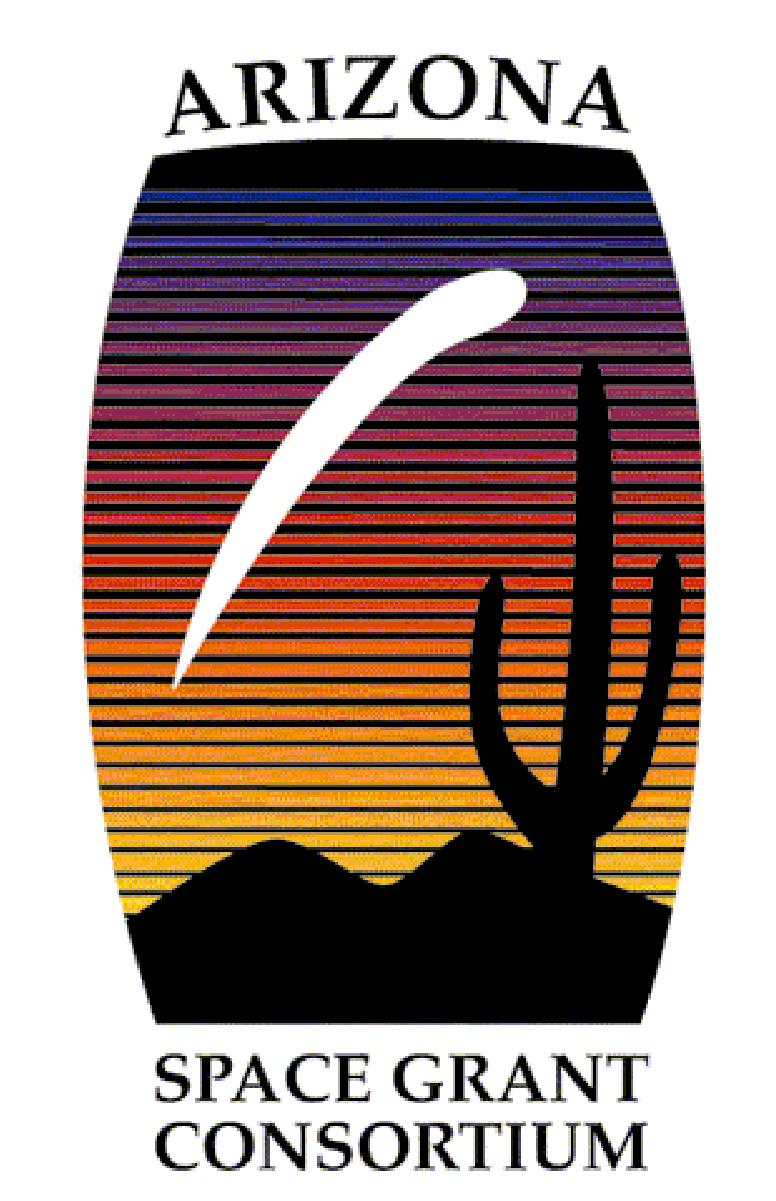 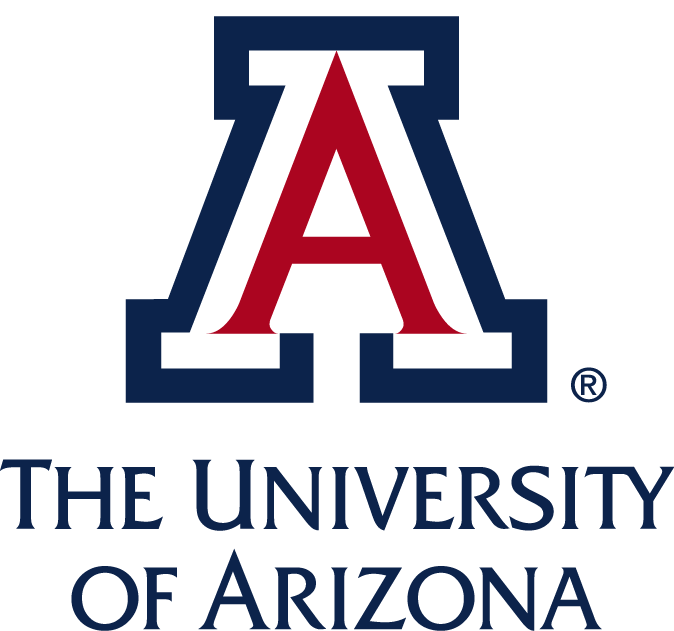 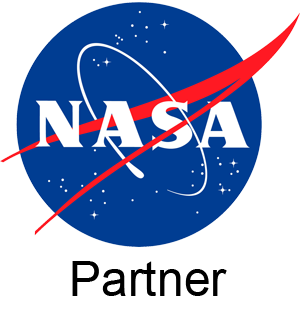 Significance of results
Aid in elucidating trends in long term evolution

Make predictions and estimations about ancient life

Help build complex models to contextualize random peptide sequences
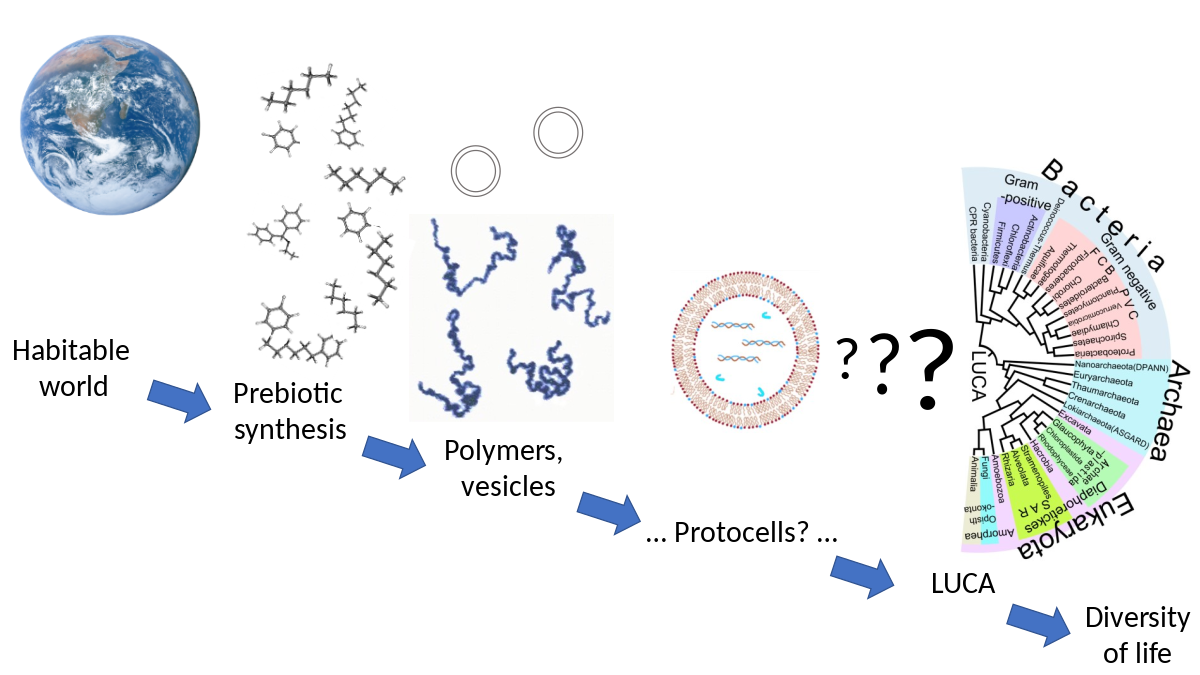 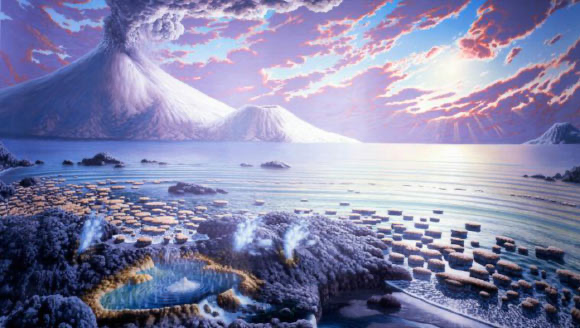 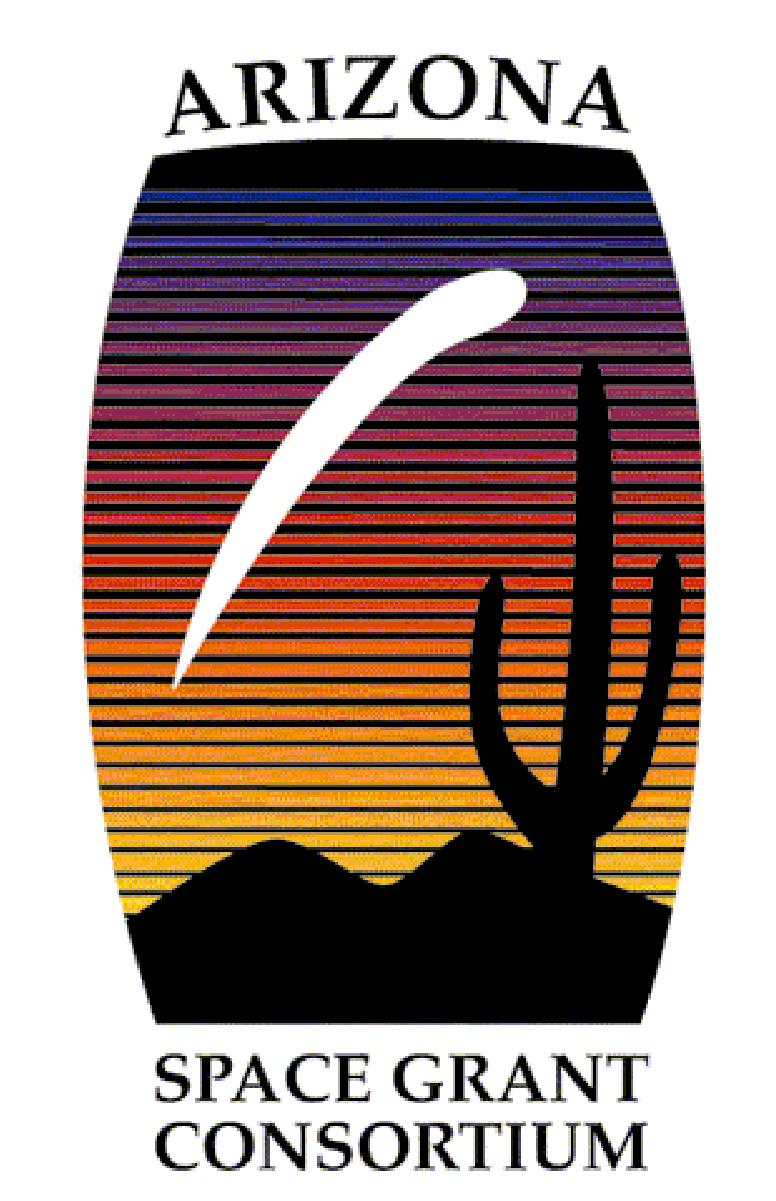 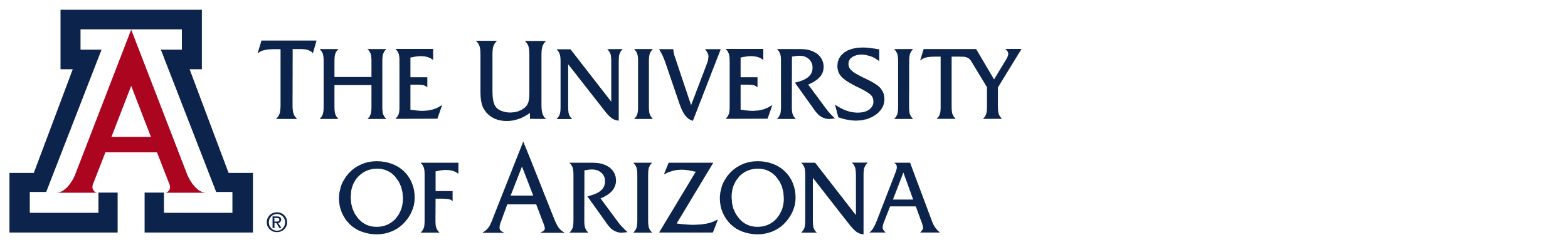 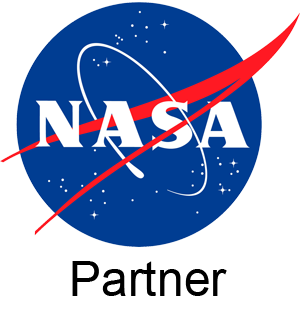 Thank you